河北教育出版社 五年级 | 下册
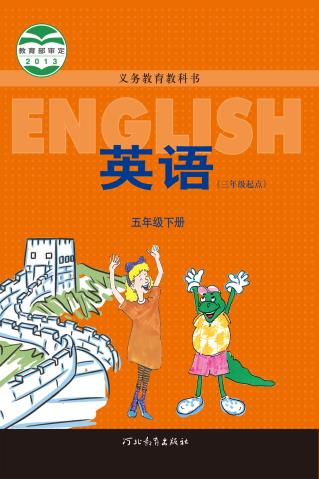 Unit 2  Lesson11
Shopping in Beijing
WWW.PPT818.COM
河北教育出版社 五年级 | 下册
Let's review
Role play On the Great Wall!
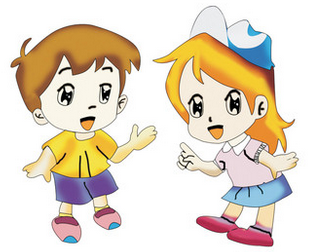 河北教育出版社 五年级 | 下册
Presentation
Danny, Jenny, Li Ming and Mrs. Li are Shopping on Wangfujing Street.
Danny’s tail hurts, but he loves shopping. Jenny buys a scarf for her mother, some tea for her father, a kite for her sister and a cap for her brother. 
Danny is so busy. 
He looks in fifteen shops.
Mrs. Li, Li Ming and Jenny sit down.
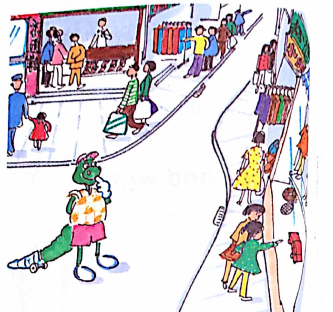 河北教育出版社 五年级 | 下册
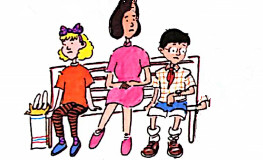 What time is it, Li Ming?
It’s 2:30.
河北教育出版社 五年级 | 下册
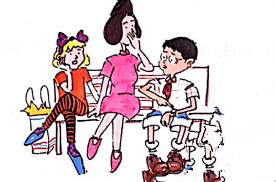 What time is it now?
It’s 3:00.
河北教育出版社 五年级 | 下册
Here’s Danny! 
What does he have? 
It’s a big panda!
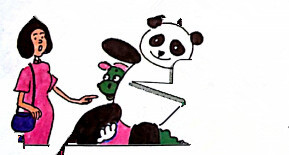 河北教育出版社 五年级 | 下册
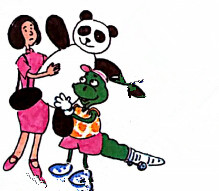 But you don’t have a tail, Mrs. Li. You can walk with it!
You are so kind.
河北教育出版社 五年级 | 下册
Practice
What time is it?
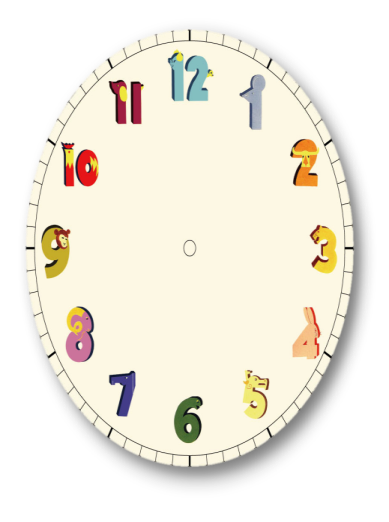 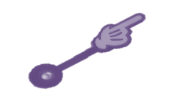 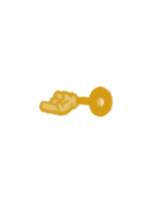 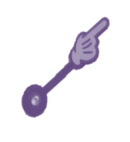 河北教育出版社 五年级 | 下册
Read Part1. Answer the questions.
Does Danny go shopping?
What does Jenny buy?
Is Danny busy?
What does Danny buy?
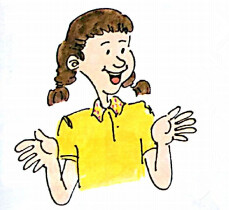 河北教育出版社 五年级 | 下册
Read and write.
What do you want to buy for your family?
I want to buy 
__________________ for my mother.
__________________ for my father.
_______________________________
_______________________________
河北教育出版社 五年级 | 下册
Summary
重点词汇：
 for  busy 
重点句子：
Jenny buys … for …
—What time is it?
—It’s two o’clock.
河北教育出版社 五年级 | 下册
Homework
回家用What time …?向家长询问。